SÜRDÜRÜLEBİLİRLİKSUSTAINABILITY
Şubat 2018
1972 - Stokholm Konferansı
Sürdürülebilir Kalkınma kavramı ilk olarak 1972 yılında Stokholm-İsveç’te düzenlenen, Birleşmiş Milletler’in Stokholm Konferansı sırasında, gelişmiş ülkelerin küresel kalkınmanın çevresel sonuçları üzerindeki kaygıları ile gelişmekte olan ülkelerin kendi ekonomik kalkınmaları için duydukları ihtiyaçları arasında bir orta yol bulma girişimi olarak gündeme gelmiştir.
1987 yılında BM tarafından yayınlanan, Brundtland Raporu
“Sürdürülebilir kalkınma; gelecek
kuşakların kendi ihtiyaçlarını karşılama
imkanlarına zarar vermeden günlük
ihtiyaçların temin edilmesi olarak
tanımlanmaktadır.”
1997 – Kyoto Protokolü

Japonya’nın Kyoto kentinde imzalanan Protokol, BM İklim Değişikliği Çerçeve Sözleşmesi’dir. Bu Protokole imza atan ülkeler karbondioksit ve diğer beş sera gazı salınımlarını azaltım konusunda belli taahhütler vermektedir.

 Protokol 2005 yılında Rusya’nın da katılımıyla yürürlüğe girmiştir. Türkiye ise bahsi geçen Protokol’ü 2009 yılında imzalamıştır.

Çin, Hindistan, Amerika imzalamadı.
Kyoto Protokolü
Zehirli gazları, bunları üretenleri bir bedel ödemeye zorlayarak azaltmayı amaçlıyor. Protokolü imzalayan ülkeler zehirli gazları kademeli olarak belli değerlerin altına indirmek zorunda. Protokole dahil olan ülkelere belli oranlarda CO2 üretimi hakkı veriliyor. 

2005'te karbon ticareti başladı. Kendisine tahsis edilen karbondioksit miktarını aşacağını düşünen ülke ise başka bir ülkeden karbon kredisi satın alıyor. Yani atmosferi kirletme hakkını satıyor. Çok miktarda karbon üreten bir demir-çelik veya otomobil fabrikası, sudan elektrik üreten bir hidroelektrik santralinden veya rüzgardan elektrik üreten ve karbon üretmeyerek çevreyi koruyan bir şirketten “karbon kredisi” satın alıyor. Bu şekilde temiz enerji kaynakları destekleniyor ve dünyadaki karbon salımının azaltılması hedefleniyor.
Kyoto Protokolü 2020 ye kadar uzatıldı. Paris’de niyet anlaşması yapıldı.
Almanya’nın tekstilden çekilmesi, Çin ve gelişmekte olan ülkelerde üretilmesi

	AB çimento üretmiyor. Demir çelik tesisleri hava emisyon miktarları yüksek, gelişmekte olan ülkelerde üretim yapıyor.

    Orman yapılması, diktiği ormandan dolayı sertifika alıyor ve orman oksijen salınımı verdiğinden (yutak), kendi ülkesinde karbon salabiliyor.

	Yeşil binalar, yeşil sanayi.

	Türkiye’nin niyeti 2020’den 2030’a 10 yılda %21oranında emisyonu indirmek.
Dünyada kömür, petrol, doğal gaz tüketimini ile oluşan karbondiyoksit, toplam gaz içerisinde dörtte üç paya sahip. Bu sebeple sera gaz salımını azaltmak için CO2 salımını azaltmak gerekiyor. 18. yüzyılın ortalarında başlayan Endüstri devriminden bu yana dünyada insanların ürettiği CO2 salımı artışı hızlanıyor. Peki bu ne demek?

 Bu artış dünyanın 18. yüzyıldan beri 0.7 derece ısınmasına sebep oldu.  Zirvenin amacı da endüstri devrimi dönemiyle karşılaştırıldığında sıcaklık artışını 2 derecenin altında tutmak.  Yani toplantı küresel ısınmayı kontrol altına almak istiyor.
Paris’de iklim anlaşmasının nedeni 171 ülkede
2030’a kadar hava ısısını 2 derece aşağı düşürmek!

Bütün ülkeler niyetlerini belirleyecekler ve gelişme bir taraftan (sanayi artarken) devam ederken emisyon indirimini ne kadar gerçekleştirecekleri niyetlerini belirleyecekler (artıştan indirim)
Birey olarak
Sürdürülebilirlik için ne yapabilirim?

Şimdiye kadar ne yaptım?

Bundan sonra yapabileceklerim neler?

Yapacak mıyım? Neden?
KARBON AYAK İZİ NEDİR?
Karbon Ayak izi miktarı, karbondioksit cinsinden ölçülen ve insanlar, çoğunlukla firmalar tarafından üretilen sera gazı miktarı açısından çevreye verilen zararın ölçüsüdür.
Yapılabilecekler!
Öğrenmek ve çevremizde farkındalık yaratmak. Başkalarını da bilgilendirelim. tartışma grupları kuralım. Bildiklerimizi duyuralım.
Enerji tasarrufu sağlayan ampuller
Geri dönüşümlü ambalaj, malzemeler kullanmak
Kağıt kullanımını azaltmak
Logoları kontrol edelim: Bir ürünü almadan önce ambalajının geri kazanılabilir olup olmadığını kontrol edelim. Üçgen şeklini oluşturan üç okla gösterilir.
Tam olarak doluyken çalıştırılan çamaşır ve bulaşık makineleri 
Bilgisayarlarınızı, müzik setlerinizi, televizyonlarınız uyur konumda bırakmayalım. Tam olarak kapatalım. 
Naylon poşet kullanımını azaltmak, alışverişte bez torba ya da file kullanalım
Kapı ve pencerelerimizi yalıtmak
Doğaya zarar vermemek, yediğimiz yemekten, giydiğimiz giysilere kadar her detaya dikkat etmek
Bisiklet kullanımını desteklemek , araçların paylaşılması, kağıtların geri kazanımını düşünerek hareket edelim.
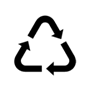 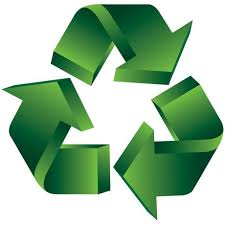 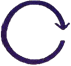 KARBON AYAK İZİ NEDİR?
Küresel ısınmaya neden olan ve yüksek seviyelerde gezinen karbon ayak izi, su kaynaklarımızın erkenden tükenmesine yol açabilecek etkili bir yapıya sahiptir. 

 Küresel bazda karbon ayak izinin yüksek seviyelerde seyretmesine sebep olan ülkeler başta Çin olmak üzere, ABD, Avrupa Birliği, Rusya, Brezilya şeklinde sıralanabilir. Sıralanan ülkelerin ticaret potansiyellerine bakıldığında üretimin ve tüketimin maksimum düzeylerde olduğu sonucuna varabiliriz.

Türkiye açısından durumu değerlendirirsek doğaya zarar veren birçok firma, doğurdukları olumsuz sonuçları azaltabilmek adına iş stratejileri oluşturmaya çalışıyor.

 Unilever 2008-2009 yılları arasında 7 fabrikasında gerçekleşen CO2 salınımının azalmasına vesile olmuştur. 2008 yılında karbon salınımı 85,80 kg/ton iken 2009 yılında bu rakamlar 84,38 kg/ton düzeylerinde seyretmiştir. Söz konusu azalma tüketiciyle üreticinin ortaklaş hareket etmesinin bir eseri olup firmanın çevreye olan duyarlılığını da gözler önüne sermektedir.
Neden Sürdürülebilirlik?
Şirketlerin kâr elde etme amacının, toplumsal çıkarlar ile paralel olabileceği bir “kazan-kazan” ilişkisi kurulması beklenmektedir. BM Küresel İlkeler Sözleşmesi’nin 2010 yılında dünyanın çeşitli ülkelerinde faaliyet gösteren 766 şirketin üst düzey yöneticisinin (CEO) görüşlerini temel alan araştırmasında, şirketleri sürdürülebilirlik politikalarına yönlendiren en etkili faktörler sırasıyla,
Marka değeri, güven ve itibar sağlanması, 
Maliyet tasarrufu  (daha düşük enerji tüketimi, azalan ham madde israfı, atık imha bedeli gibi iyileşmelerle maliyetler aşağı çekileceğinden) ile birlikte kârlılığın artması,
Nitelikli iş gücünün şirkete çekilmesi (kalifiye çalışanlar kendi kişisel değerleri ile örtüşen şirketlerde çalışmayı tercih etmekte) ve çalışanların motivasyonunun artması ve 
Tüketici talepleri (Tüketicilerin satın aldıkları ürünlerin neleri ihtiva ettiğine artık daha çok dikkat etmeleri) olduğu ortaya konmuştur.
Yeni iş fırsatları ve inovasyon olanakları yaratılması (yüksek enerji tasarrufu sağlayan beyaz eşyalar üretilmesi ya da hibrid otomobiller üretilmesi gibi)
Hane halkı sayısı : Lütfen yıllık enerji tüketiminizi enerji tiplerine göre girin  http://www.karbonayakizi.com/
Elektrik Kullanımı 
Doğal Gaz
 Sıvı Yakıt 
Kömür 
LPG 
Propan 
			Evinizin Toplamı : 0 ton CO2
Yaşam tarzınız
Yemek tercihiniz
 Organik gıda tüketiminiz 
Mevsimlik gıda tüketiminiz 
İthal gıda ve ürün tüketiminiz
 Giyim tercihiniz
 Paketleme tercihiniz 
Mobilya ve elektronik eşya tercihiniz Geridönüşüm tercihiniz
Eğlence & aktiviteleriniz
 Kaç adet abanız var 
Kullandığınız finansal hizmetler
!
Türkiye  için kişi başına düşen karbon ayak izi miktarı, 2010 verilerine göre 4,1  ton, 2002 verilerine göre 3  tondur
Endüstrileşmiş ülkelerde kişi başına düşen karbon ayak izi 11 tondur.
Dünyada kişi başına düşen karbon ayak izi ortalaması 4 tondur.
Dünya çapında hedeflenen kişi başına düşen karbon ayak izi miktarı 2 tondur.
Bir ağaç yaşadığı sürece yaklaşık 0.73 ton CO2 solur. Ürettiğiniz 6,597 ton CO2'i ağaç dikerek telafi etmek için yaklaşık 10 adet ağaç dikmeniz gerekmektedir.
Örneğin,
Dünya çapında spor malzemeleri üretimi ve satışı yapan bir firma, tedarik zincirindeki kötü çalışma koşullarına rağmen aynı tedarikçilerle çalışmaya devam ettiği ya da oradaki koşulların düzeltilmesi için adım atmadığı için kamuoyu nezdinde itibar kaybetmiş, şirketin Borsada işlem gören paylarının fiyatı olumsuz yönde etkilenmiştir. Bu durum şirketi sürdürülebilirlik konusunda adımlar atmaya itmiştir.
!
Bugün karşı karşıya olduğumuz küresel ısınma, biyoçeşitlilik kaybı, kaynakların hızla tükenmesi ve kirlenmesi, açlık, yoksulluk, ayrımcılık, insan hakları ihlalleri ve yolsuzluk gibi önemli sorunlar insanlığı yeni bir düzen arayışına itmektedir. Sadece kendi nesline karşı değil gelecek nesillere karşı da sorumlu olma bilinci toplumun tüm kesimlerinde kabul görmektedir. Gelecek nesillere karşı sorumlulukların yerine getirilerek dünyanın daha yaşanabilir kılınması ise, ancak çevrenin ve insanların yaşam kalitesinin korunması anlayışı ile mümkün olacaktır. 

Dolayısıyla, sürdürülebilir bir kalkınma için artık finansal bakış açısının yanı sıra sosyal ve çevresel boyutların da dikkate alınması gerekmekte, bu da uzun vadeli yaklaşımları zorunlu kılmaktadır.

Günümüzde şirketlerin paydaşlarının beklentilerinden bağımsız faaliyet göstermeleri mümkün değildir.
Şirketler Sürdürebilirlik İçin Neler Yapabilir?
Üretim sırasında doğayı daha az kirleten teknolojiler kullanmak, 
Çevreyi koruma bilincini şirketin tüm kademelerinde öncelik haline getirmek,
Ürünlerin son kullanıcısı olan tüketicilere sağlıklı ürünler ulaştırmak, 
Çalışanların çalışma koşullarını iyileştirerek ve gerekli etik kuralları oluşturmak, 
Üretim ve işletme süreçlerinde enerji tasarrufuna giderek veya enerji verimliliğini artırarak ya da yenilikçi ürünler geliştirmek. 
Şeffaflığı, adilliği, hesap verebilirliği ve sorumluluğu tam anlamıyla benimseyip hayata geçirmek.
Örneğin,
Üretimi ile çevreyi kirleten bir firmanın buna karşılık ağaç dikmesi faydalı olmakla birlikte, şirketin üretim süreçlerinde çevreye zarar vermeyecek bir çözüm bulması kadar etkili ve sürdürülebilir olmayacaktır.
Sürdürülebilirlik Raporu Olan Şirketler
Akbank 2012
Akçansa
Aksa Akrilik Kimya A.Ş.
Anadolu Efes
Arçelik
Aygaz 2010-2011
Borusan 2010-2011
Çimsa 2012
Eczacıbaşı Grup
Erdemir 2006-2007
Garanti Bankası
Havaş 2011
İÇDAŞ Çelik Enerji Tersane ve Ulaşım Sanayii A.Ş. 2011-2012
KoçSistem 2012-2013
Mars Logistics 2012
P&G TR 2012-2013
Steppen
TAV Havalimanları 2011
TSKB 2011-2012
Turkcell 2011
TÜBAŞ 2009
Türkiye İş Bankası 2012
Unilever Türkiye 2012
Vodafone Türkiye 2011-2012
Yapı Kredi Bankası 2012
Yaşar Holding 2012
Yüksek Holding
Zorlu Enerji Grubu 2011
Bir Araştırma (2012) -Amaç
İstanbul Menkul Kıymetler Borsası (İMKB), İş Dünyası ve
Sürdürülebilir Kalkınma Derneği (SKD) ve PwC Türkiye
işbirliği ile hazırlanmış olan “Türk İş Dünyası Sürdürülebilirlik
Uygulamaları Mevcut Durum Değerlendirme Anketi”, Türk
iş dünyasının sürdürülebilirlik konusuna bakışını, mevcut
sürdürülebilirlik uygulamalarını ve şirketlerin konuya ilişkin
gelecek beklentilerini ve yönelimlerini ortaya koymayı
amaçlamaktadır.
Katılan şirket profili
Ankete katılan birçok farklı sektörden 215 şirket 11 endüstri altında toplanmıştır (Ek 2). Bu şirketler, toplamda 351 tane şirketin işlem gördüğü İstanbul Menkul Kıymetler Borsası’nın (İMKB) piyasa değeri anlamında %55’ini oluşturmaktadır.
Sürdürülebilirliğin çeşitli alanlarında birçok şirketin herhangibir politikası olmaması (örneğin şirketlerin %49’unun ekoverimlilik, %47’sinin ayrımcılık konusunda politikaları bulunmamaktadır.)

Türk iş dünyasının bu alanda bekleme ve izleme durumunda
olduğunu ortaya koymaktadır. Öncü şirketleri nsürdürülebilirlik uygulamalarını hayata geçirmeleri ile bu alandaki çalışmaların artacağı beklenebilir.
Türk iş dünyasının; sürdürülebilirliğin çevresel boyutunu, ekonomik ve sosyal boyutlarına kıyasla daha az önemsediği anlaşılmaktadır. “Biyo - Çeşitlilik –Ekosistem” en önemsiz unsur olarak dikkat çekerken, “İklim Değişimi” ve “Emisyonlar”
ile “Su Kullanımı ve Yönetimi”, önemli unsurların arasında yer almamaktadır. 

Yasalar ve yönetmelikler ile düzenlenen ve sıkı bir şekilde denetlenen konuların önem sırasında önlerde yer aldıkları ortaya çıkmaktadır. Gerekli düzenlemelerin hayata geçirilmesi ile sürdürülebilirliğin çevresel boyutunun daha fazla önemseneceği beklenebilir.
“Kamuoyu Baskısı” da sürdürülebilirlik uygulamaları konusunda çok etkili unsurlar arasında sayılmamıştır. Bu da ülkemizdeki kamuoyunun sürdürülebilirlik konularına (özellikle sosyal ve çevresel konulara) henüz yeterli düzeyde duyarlılığa sahip olmadığı gerçeğini işaret edebilecektir.
Şirketlerin sürdürülebilir kalkınmaya katkısının arttırılması için yapılabilecekler:
Ekonomik, sosyal ve çevresel gelişmeye katkı 

Uluslararası alanda kabul görmüş insan haklarına saygı 

İstihdam olanakları yaratarak ve istihdam edilenler için eğitim fırsatlarını artırarak insan sermayesi oluşumunu teşvik 

İnsan hakları, çevre, sağlık, güvenlik, çalışma, vergi, finansal teşvikler veya diğer konulardaki mevzuat ve düzenlemelerde öngörülmeyen muafiyetleri istemek veya kabul etmekten kaçın 

Çalışanların şirket politikalarının bilincinde olmalarını ve bunlara uymalarını teşvik
!
Yakınıyorsan değiştirmelisin… Ve değiştirmiyorsan, yakınmaya hakkın maalesef yok…